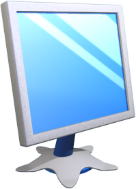 Проект «Лабіринт»
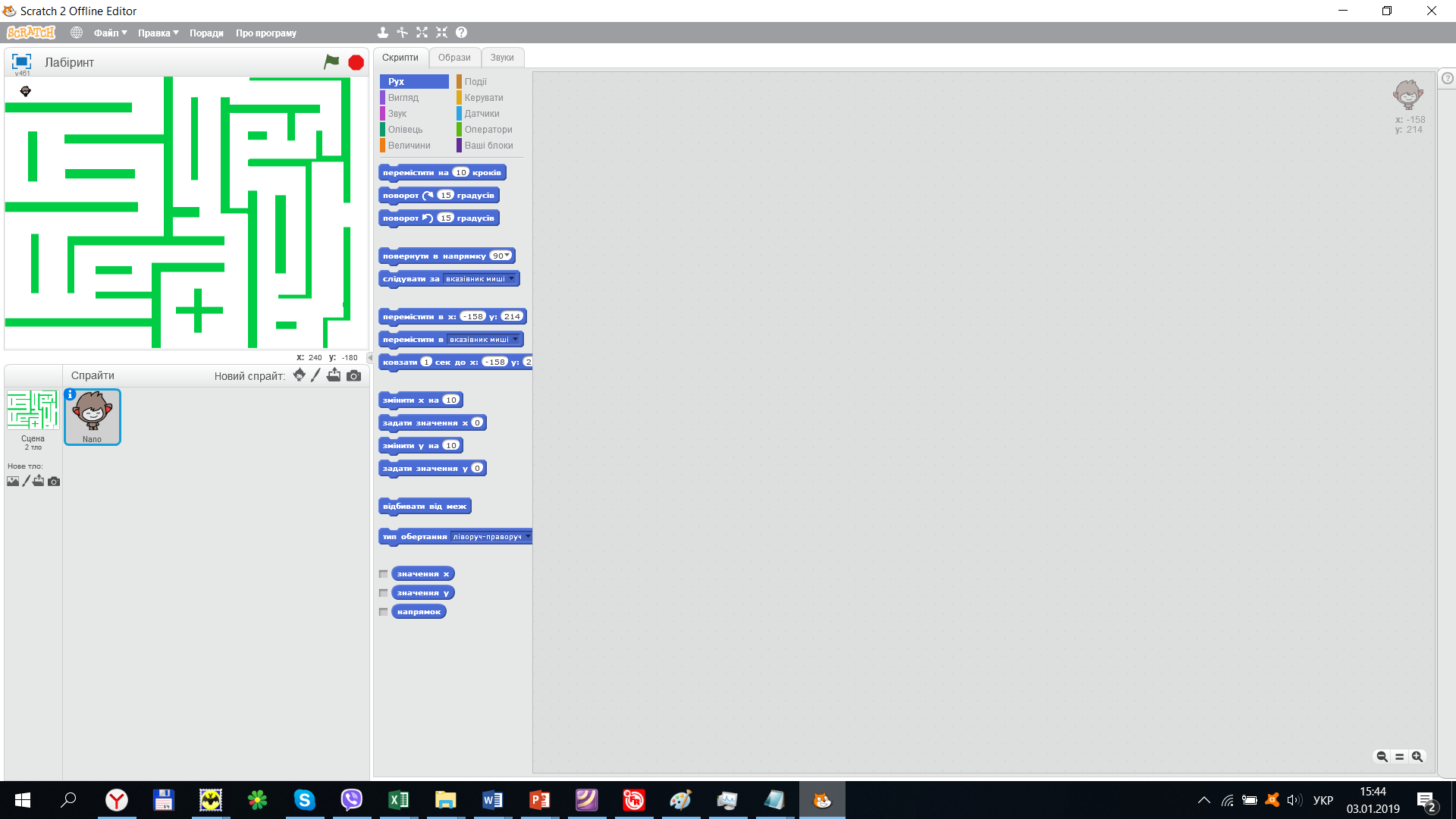 Лабіринта готового немає, його слід намалювати або завантажити тло з файлу.
Додамо виконавця Nano.
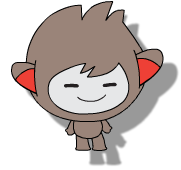 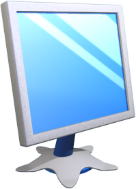 Проект «Лабіринт»
Рух
Nano рухатиметься за допомогою клавіш
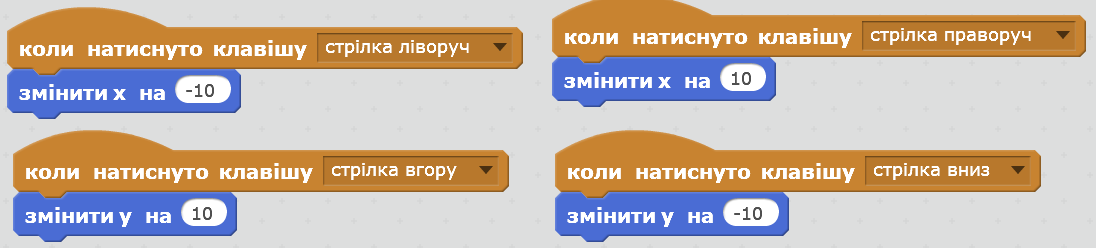 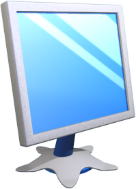 Проект «Лабіринт»
В кінці лабіринта додамо ключик.
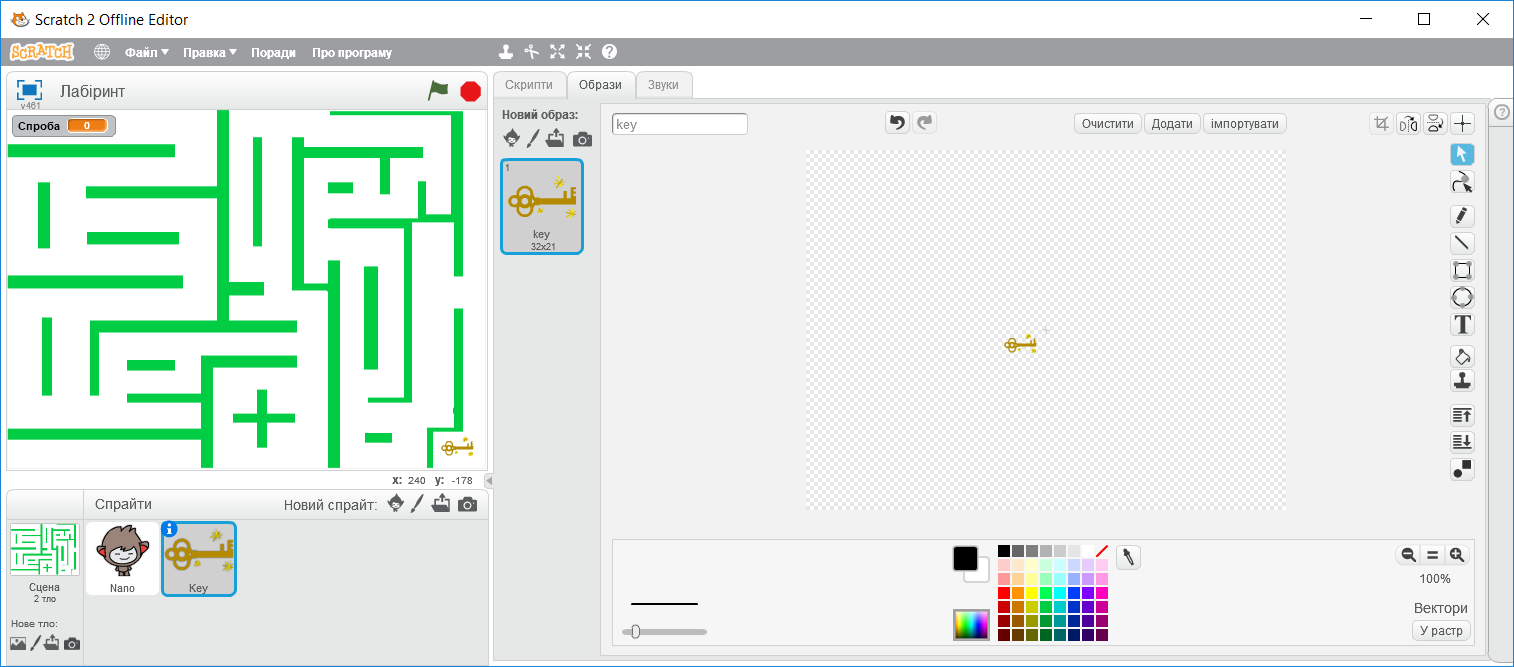 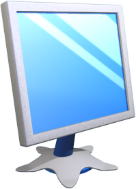 Проект «Лабіринт»
Нехай Nano хтось заважає (наприклад кажан), щоб не було так просто.
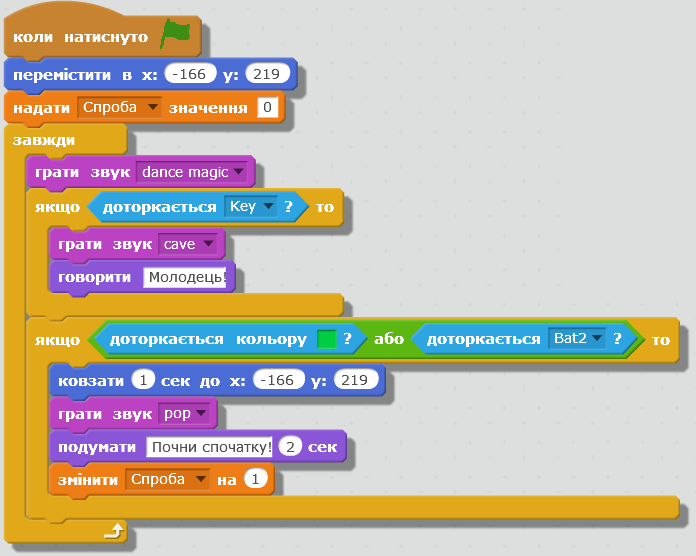 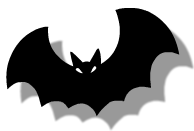 Якщо торкнулись лабіринту або кажана – на початок.
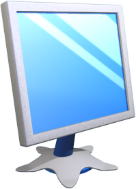 Проект «Лабіринт»
Кажан
Літає де завгодно
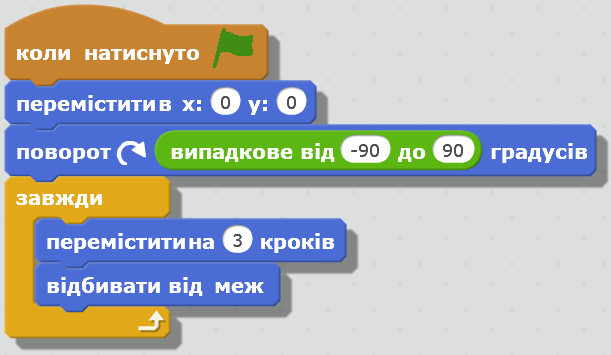